Multi-Dimensional Arrays
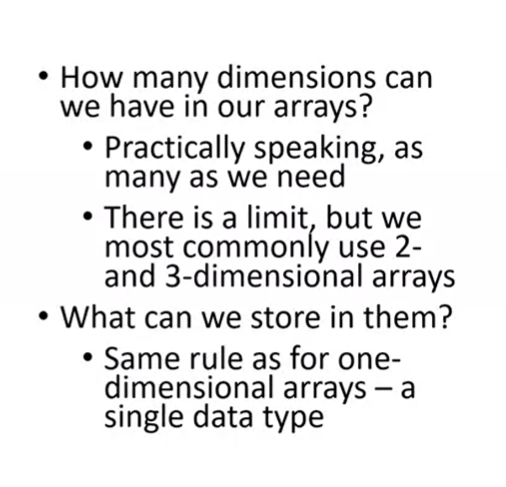 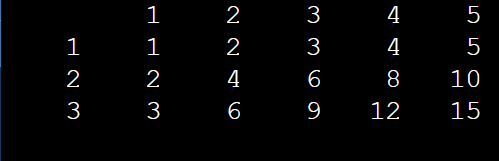 #define _CRT_SECURE_NO_WARNINGS

#include <stdio.h>
#include <stdlib.h>

/*
* Demonstrates a two-dimensional array
*/
int main(int argc, char** argv)
{

return (EXIT_SUCCESS);
}
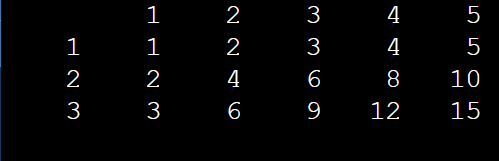 #define _CRT_SECURE_NO_WARNINGS

#include <stdio.h>
#include <stdlib.h>

/*
* Demonstrates a two-dimensional array
*/
int main(int argc, char** argv)
{
// calculate and store multiplication table
int table[3][5];
for (int i = 0; i < 3; i++) //rows
{
for (int j = 0; j < 5; j++)
{
table[i][j] = (i + 1) * (j + 1);  //columns
}
}


return (EXIT_SUCCESS);
}
/*
* Demonstrates a two-dimensional array
*/
int main(int argc, char** argv)
{
// calculate and store multiplication table
int table[3][5];
for (int i = 0; i < 3; i++) //rows
{
for (int j = 0; j < 5; j++)
{
table[i][j] = (i + 1) * (j + 1);  //columns
}
}

// output multiplication table
// print header
printf("     ");
for (int i = 1; i <= sizeof(table[0]) / sizeof(table[0][0]); i++) //sizeof(table[0]) is how big are all elements in a row
{                                                       // sizeof(table[0][0]) is the size of specific element in the array
printf("%5d", i);                                  // number of colums
}
printf("\n");
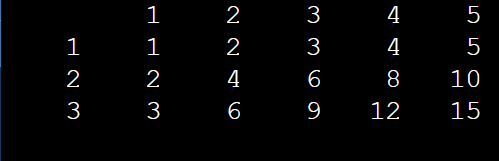 // print multiplication table
for (int i = 1; i <= sizeof(table) / sizeof(table[0]); i++)
{
printf("%5d", i);
for (int j = 1; j <= sizeof(table[0]) / sizeof(table[0][0]); j++)
{
printf("%5d", table[i - 1][j - 1]);
}
printf("\n");
}

return (EXIT_SUCCESS)
#define _CRT_SECURE_NO_WARNINGS

#include <stdio.h>
#include <stdlib.h>

/*
* Demonstrates a two-dimensional array
*/
int main(int argc, char** argv)
{
// calculate and store multiplication table
int table[3][5];
for (int i = 0; i < 3; i++) //rows
{
for (int j = 0; j < 5; j++)
{
table[i][j] = (i + 1) * (j + 1);  //columns
}
}

// output multiplication table
// print header
printf("     ");
for (int i = 1; i <= sizeof(table[0]) / sizeof(table[0][0]); i++) //sizeof(table[0]) is how big are all elements in a row
{                                                       // sizeof(table[0][0]) is the size of specific element in the array
printf("%5d", i);                                  // number of colums
}
printf("\n");

// print multiplication table
for (int i = 1; i <= sizeof(table) / sizeof(table[0]); i++) //i <= sizeof(table) / sizeof(table[0] is how many rows there are
{                                    // sizeof(table) total size of the table
printf("%5d", i);                // sizeof(table[0]) size one raw in the table
for (int j = 1; j <= sizeof(table[0]) / sizeof(table[0][0]); j++)
{
printf("%5d", table[i - 1][j - 1]);
}
printf("\n");
}

return (EXIT_SUCCESS);
}
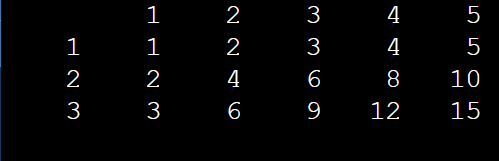